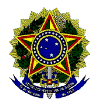 UNIVERSIDADE FEDERAL DE RONDÔNIA
PROGRAMA DE MESTRADO EM ADMINISTRAÇÃO - PPGA
COLÓQUIO GEITEC DE INOVAÇÃO E SUSTENTABILIDADE



Educação ambiental para a inovação e sustentabilidade na Amazônia
Prof. Dra. Irene Yoko Taguchi Sakuno. Universidade Federal de Rondônia.
APOIO:
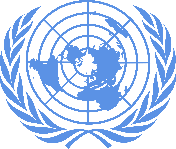 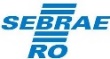 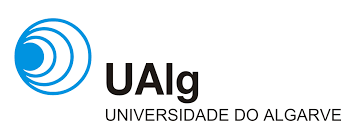 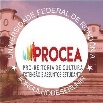 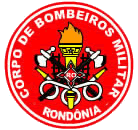 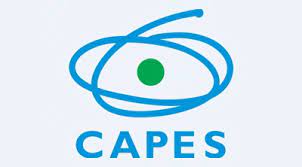 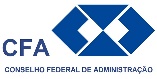 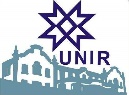 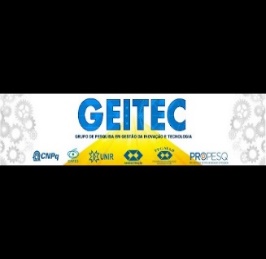 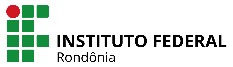 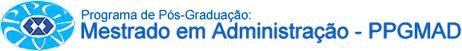 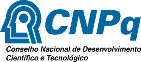 Porto Velho, 2021.
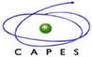 INTRODUÇÃO
Esta pesquisa se volta para a análise da função das universidades frente aos problemas ambientais a partir da perspectiva de inovação social.
Justificativa: Demonstrar a importância de garantir às gerações presentes e futuras o acesso às finitas riquezas naturais com o estabelecimento de atitudes cidadãs.
Objetivo Geral: Analisar a inovação social a partir da mudança de comportamento dos indivíduos na relação com a natureza.
Objetivos específicos: Delinear um modelo atitudinal para o  desenvolvimento sustentável; coletar a percepção comunitária na via de garantir qualidade de vida sob articulação com a Universidade, de modo a contribuir com a sociedade por meio de ações de extensão; e analisar a intervenção em face da Relação Ambiental em consonância com os processos de Educação Ambiental pelo diálogo e entrelaçamento de acadêmicos.
Marco conceitual: educação ambiental e sustentabilidade
Conferência de Estocolmo de 1972.

Conferência Intergovernamental de Tbilisi, em 1977 –  adotou o conceito estabelecido em 1972 – educação ambiental  como processo de reconhecimento de valores, desenvolvimento de habilidades e comportamentos éticos em relação ao meio ambiente para a inclusão e inovação social com sustentabilidade.

Legislação brasileira: intervenções sociais pelas instituições universitárias promovendo e priorizando a educação ambiental.
REVISÃO TEÓRICA E CONCEITUAL
Teoria do Comportamento Planejado (TCP), derivativa da Teoria do Comportamento Racional (TCR).

Ajzen e Fishbein (2000) -  Para este estudo, a teoria do Comportamento Planejado (TCP) requer uma complementaridade voltada para a Educação Ambiental.
Conceituando a relação ambiental em consonância com os processos de educação ambiental
Lemes & Kamimura (2009) - reflexão acerca do meio ambiente X construção coletiva de conhecimento X integração da população.


Cascino (2000) – Com base na Carta de Belgrado: globalizaçao da sociedade ética global X necessidade de mudanças X distribuição equitativa dos recursos naturais.
Ansarah e Canton  (2001) – educação ambiental: responsabilidade coletiva frente aos problemas ambientais; sociedade e natureza fazem parte do meio ambiente.

Jacob (2003) – mudança de comportamento requer reflexão profunda para que a educação ambiental se concretize.
MÉTODOLOGIA
Oliveira (2002) – metodologia científica.

Collis (2005) – metodologia da pesquisa-ação é de natureza qualitativa e tem caráter subjetivo
PROCEDIMENTOS METODOLÓGICOS
Foram adotadas dinâmicas em grupo, mediante protocolo ético de concordância livre e informada.

Realização de reuniões interativas para definir a dinâmica do projeto de extensão. 

Público alvo:  turmas do 8° e 9° anos de três escolas
ETAPAS DO PROJETO
Quatro etapas: a fundamentação/preparação, sensibilização, realização de oficinas e, por fim, a consolidação.

Oficinas: 
distribuição de cartolinas, lápis de cor, giz de cera e canetas hidrográficas coloridas para que os alunos produzissem dois desenhos.

Distribuição de papel almaço para que os alunos escrevessem uma poesia relacionado ao meio ambiente.
RESULTADO
Etapa 1: Aplicação do questionário aos acadêmicos que participaram do projeto de extensão e também àqueles não participantes
Etapa 2: Aplicação do questionário aos acadêmicos que praticaram as intervenções sociais previstas no projeto de extensão e os que não participaram.
Etapa 3: As oficinas realizadas com o público alvo (alunos das escolas contempladas no projeto de intervenção.
CONCLUSÃO
Os profissionais em formação não têm dado ênfase em participar de intervenções sociais por meio de projetos de extensão, mesmo com a consciência da necessidade de que algo deve ser feito para a defesa do meio ambiente, o que foi demonstrado com a dificuldade de encontrar acadêmicos interessados em aderir a esses projetos e promover a educação ambiental.
Foi possível perceber que para a Universidade cumprir satisfatoriamente o seu papel social, deve buscar a aproximação cada vez maior da comunidade científica e acadêmica com a sociedade, pois somente desse modo poderá ver e compreender o que essa necessita e espera de suas ações.
Percebeu-se que apenas a criação de normas não é suficiente para minimizar os danos ambientais, uma vez que é difícil falar em solucionar tais problemas.
Deve haver um diálogo entre a Educação Ambiental e a comunidade beneficiária dos efeitos da sustentabilidade, o que somente se faz possível por meio da inovação social e da consciência cidadã.
REFERÊNCIAS
AIZEN, I; FISHBEIN, M. Attitudes and the attitude-behavior, relations. European Review of Social Psychology: 2000.
ANSARAH, M. G. R; CANTON, A. M. Turismo: como aprender, como ensinar. 3 ed. Vol. II. São Paulo: Editora SENAC, 2001.
CASCINO, F. Educação Ambiental: princípios, história, formação de professores. 2. ed. São Paulo: SENAC, 2000.
COLLIS, J. Pesquisa em Administração: um guia prático para alunos de graduação e pós-graduação. Porto Alegre: Bookman, 2005.
 FIORILLO, C. A. P. Curso de Direito Ambiental Brasileiro. 9ª ed. São Paulo: Ed. Saraiva, 2008.
JACOB, P. Educação Ambiental, Cidadania e Sustentabilidade. São Paulo: USP, 2003. Disponível em <www.scielo.br/pdf/cp/n118/16834.pdf.> Acesso em: 12 de outubro de 2009.
 LEMES, L. A.; KAMIMURA, A. L. M. Educação ambiental: perspectivas de atuação do assistente social. Revista Católica, v.1, n.2, p.250-264, 2009.
 OLIVEIRA, S. L. Metodologia Científica Aplicada ao Direito. 2ª Ed. São Paulo: Ed. Pioneira Thomson Learning, 2002.